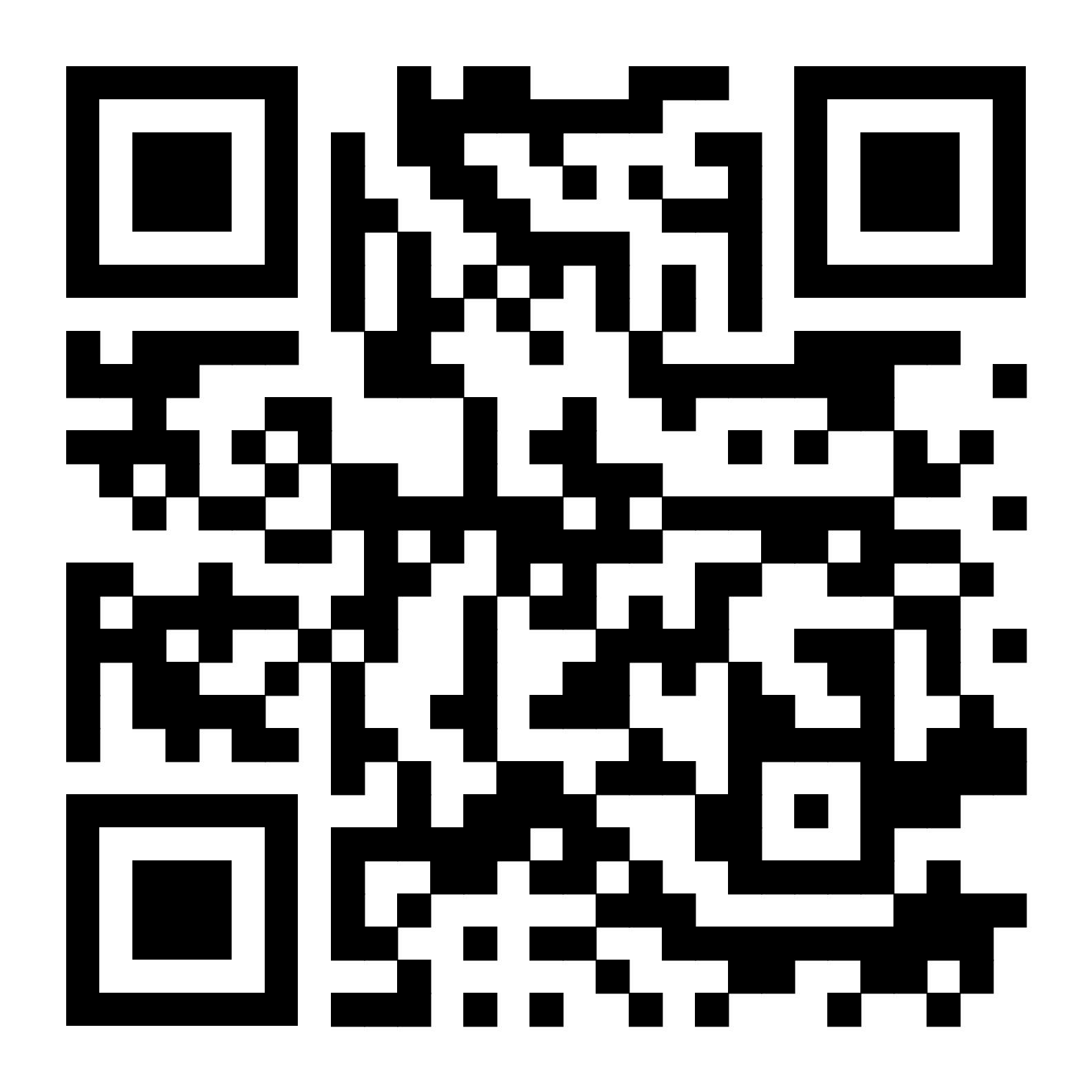 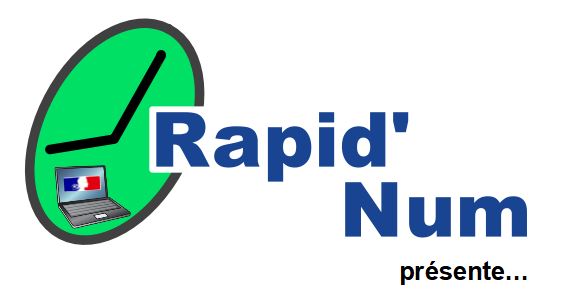 Domaine : Français - Lexique
Niveau : Cycles 2 et 3
Facilité d’appropriation : accessible
Matériel nécessaire : Ordinateur ou tablette connecté à internet
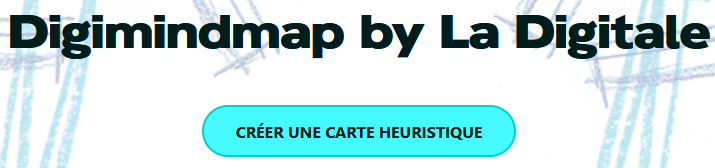 Largement utilisée dans les processus d'enseignement et d'apprentissage, la carte heuristique permet de représenter visuellement les liens qui existent entre un concept ou une idée, et les informations qui leur sont associées. Elle constitue un outil extrêmement efficace d'extraction et de mémorisation des informations. C'est une méthode créative et logique pour prendre des notes et consigner des idées, qui consiste littéralement à « cartographier » votre réflexion sur un thème.
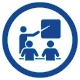 Intérêt pédagogique : Digimindmap propose de créer des cartes heuristiques simples, composées de texte. Les productions peuvent être enregistrées et partagées en ligne ou exportées en image (capture d'écran). L'outil n'a pas été conçu pour réaliser des cartes complexes, mais plutôt pour créer simplement et rapidement un document dans le cadre d'une activité en présence ou à distance.

Du côté de l’enseignant : Cartes collaboratives (cycle 3) - Recherche de vocabulaire / amener un champ lexical aux élèves en mettant la carte créée collectivement par toute la classe.

Les tutoriels de prise en main : Tutoriel vidéo - Tutoriel

Les points forts : Simple d’utilisation - Compatible avec toutes les plateformes– Facilement intégrable dans l’ENT, par exemple en « iframe » dans le cahier de texte ou le blog – Logiciel libre – RGPD compatible

Liens utiles : 
Documentation digimindmap – Digimindmap 

Exemples de scénarii pédagogiques : 
Cartes mentales : outils pédagogiques
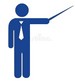 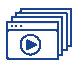 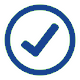 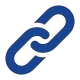 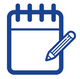 DRANE Montpellier– Équipe des référents 1er degré
Retrouvez d’autres fiches Rapid’Num
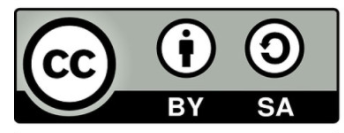 Carte mentale simple, rapide et efficace
Possibilité de rajouter des notes à chaque liens
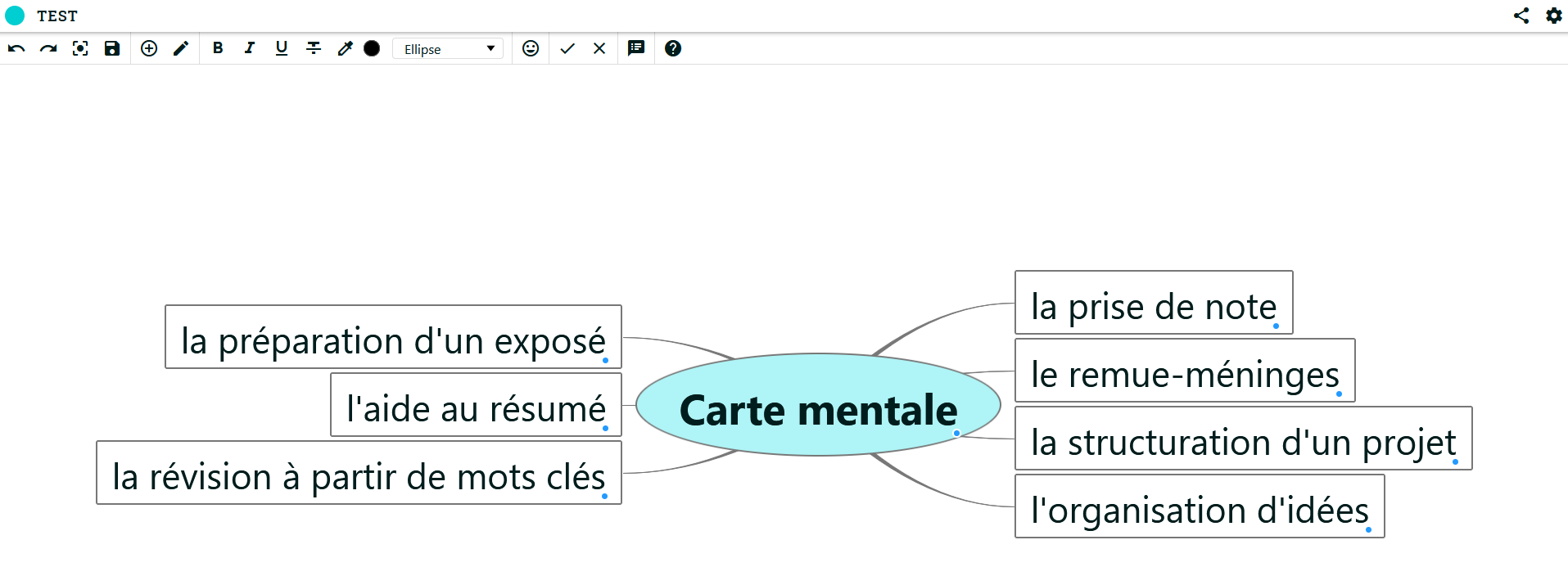 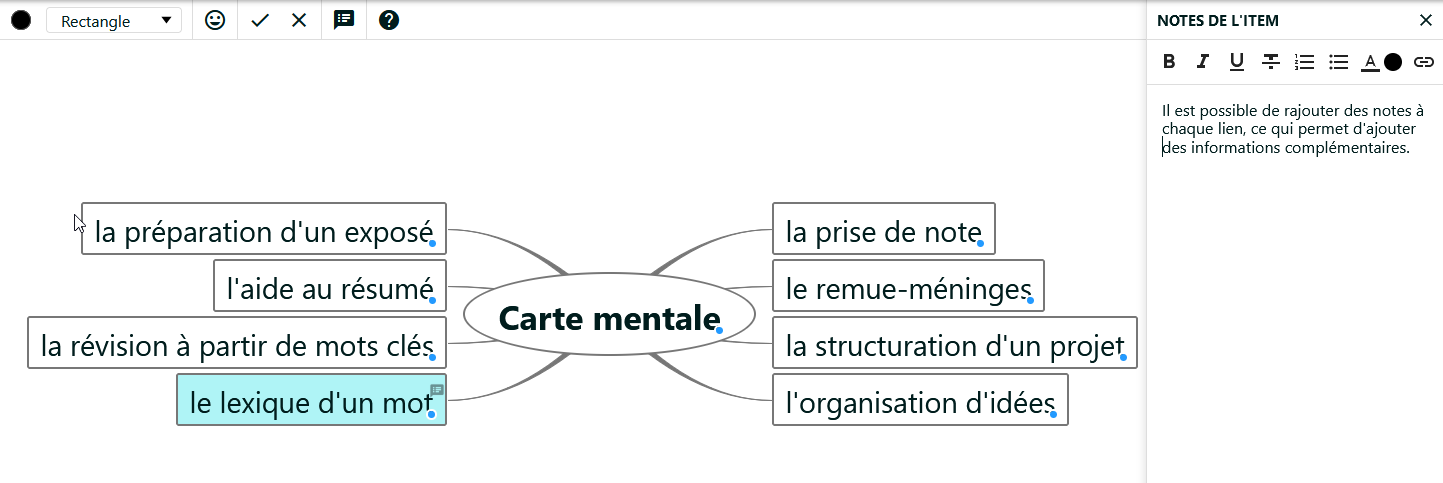 Un partage simple de la carte créée
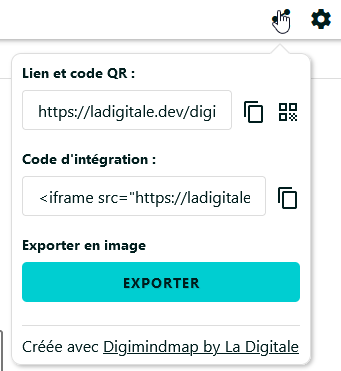 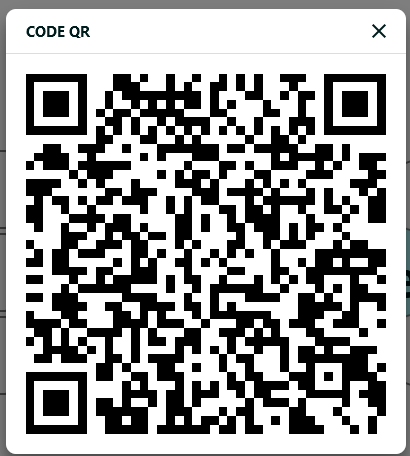 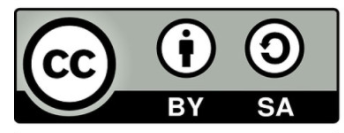 DRANE Montpellier– Équipe des référents 1er degré
[Speaker Notes: 1) Ses utilisations sont variées :

    la prise de note ; la préparation d'un exposé ; le remue-méninges ; l'aide au résumé ; la structuration d'un projet ; l'organisation d'idées ; etc.

Digimindmap propose de créer des cartes heuristiques simples, composées de texte.

Les productions peuvent être enregistrées et partagées en ligne ou exportées en image (capture d'écran).

L'outil n'a pas été conçu pour réaliser des cartes complexes, mais plutôt pour créer simplement et rapidement un document dans le cadre d'une activité en présence ou à distance.

Chaque item bénéficie d'un champ de notes, ce qui permet d'ajouter des informations complémentaires.

Par la suite, d'autres fonctionnalités seront ajoutées : ajout de liens hypertextes et ajout d'icônes.

2) Lors de l'animation, possibilité de faire créer aux participants une carte mentale sur un thème donné.

3) si l'on veut éditer la carte mentale partagée, il faut partager la question secrète et sa réponse.]